Державне регулювання зайнятості населення
Заїка Олена Вікторівна, кандидат наук з державного управління, доцент, 
доцент кафедри філософії, публічного управління та соціальної роботи
HH
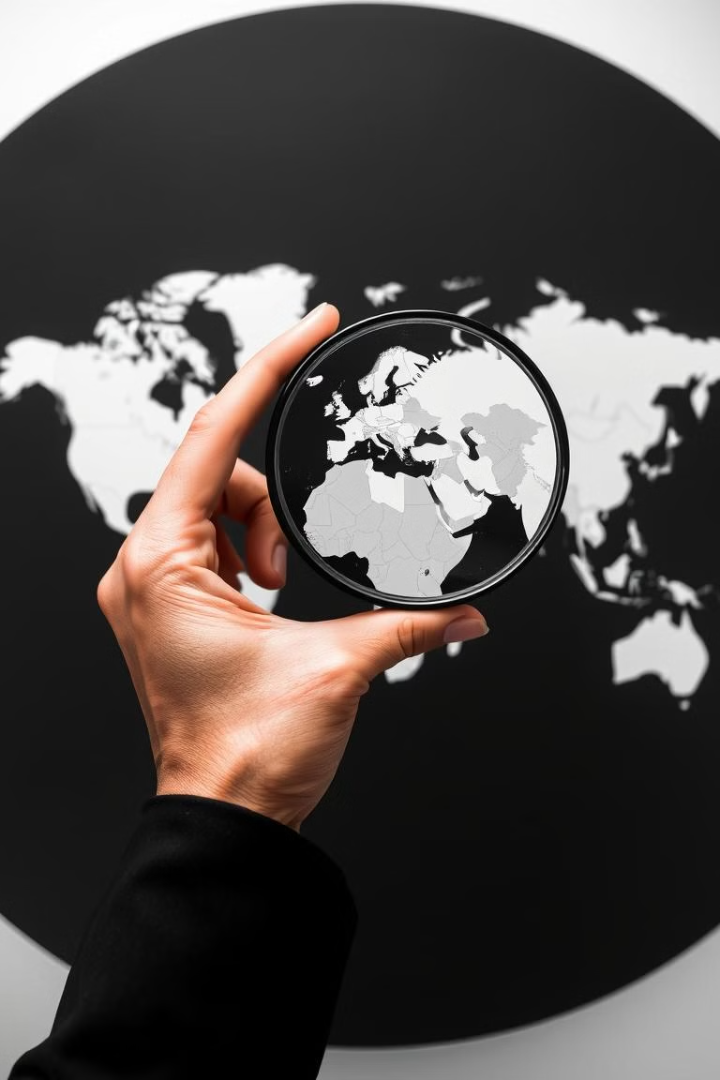 Вступ
Регулювання зайнятості населення.
Важливість
Економіка
1
2
Сприяє стабільності та зростанню.
Забезпечує ефективне використання ресурсів.
Суспільство
3
Підвищує рівень життя та добробуту.
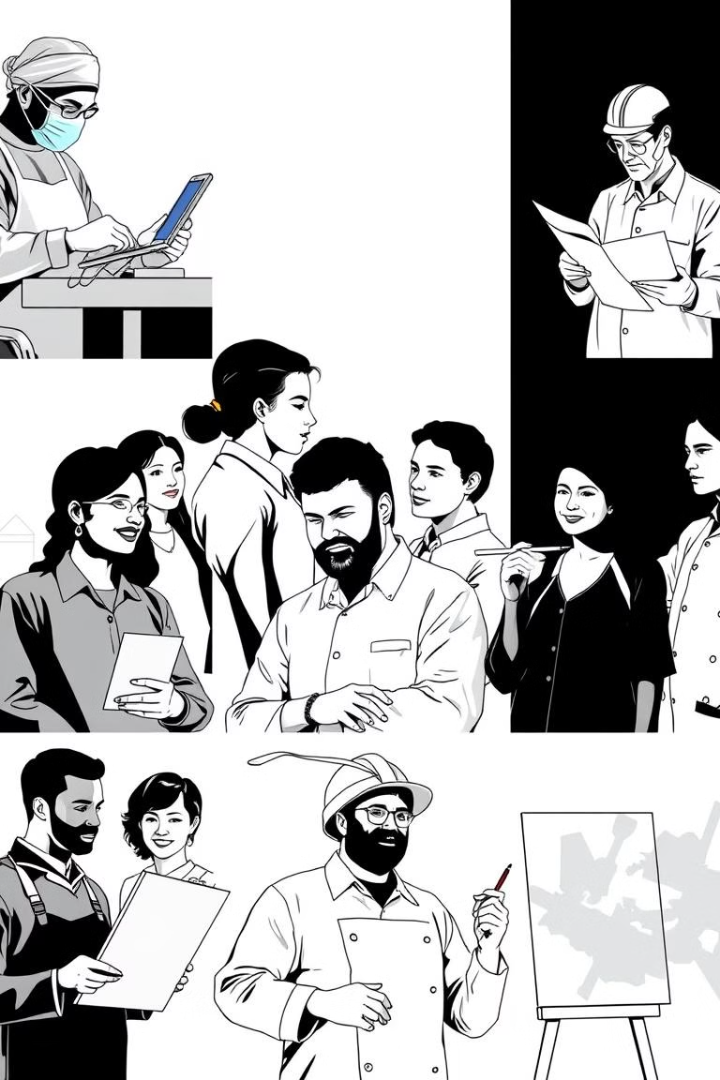 Цілі державного регулювання зайнятості
Забезпечення повної зайнятості населення.
Безробіття
Якість робочої сили
Запобігання та зменшення рівня.
Підвищення кваліфікації та навичок.
Соціальна стабільність
Зменшення соціальної напруги.
Основні інструменти державного регулювання
Законодавче регулювання.
Податкова та фінансова політика
Програми зайнятості
Соціальний захист
Навчання, перекваліфікація та працевлаштування.
Підтримка безробітних та вразливих груп.
Стимулювання бізнесу та створення робочих місць.
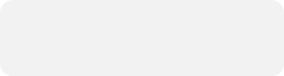 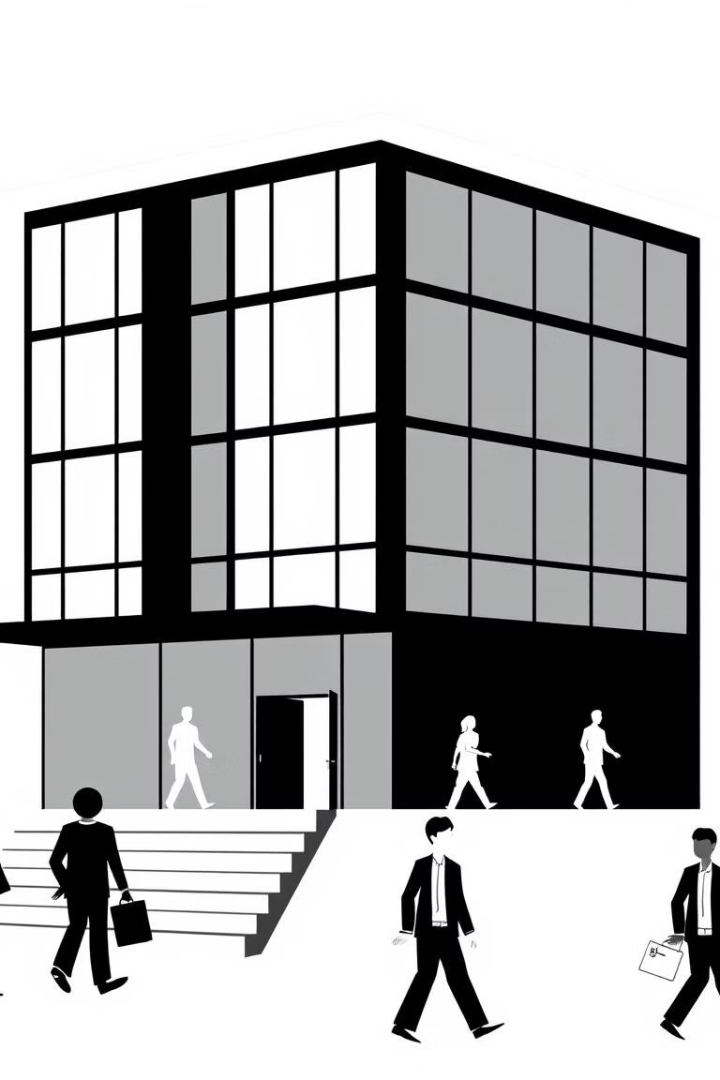 Роль центрів зайнятості
Консультації та працевлаштування.
Професійна орієнтація
Навчання
1
2
Надання можливостей для підвищення кваліфікації.
Допомога у виборі професії та кар'єрного шляху.
Підтримка
3
Допомога у відкритті власної справи та адаптації.
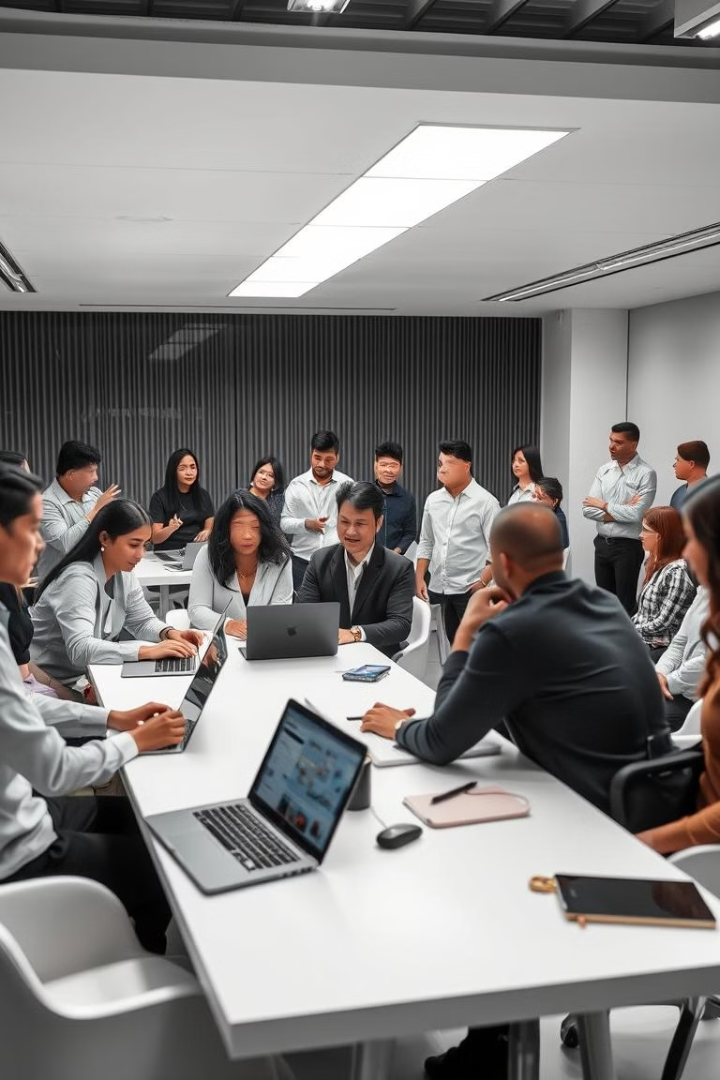 Державні програми зайнятості
Програми тимчасового працевлаштування.
Навчання та перекваліфікація
Підтримка малого та середнього бізнесу
Створення робочих місць у державному секторі
Інші програми підтримки зайнятості
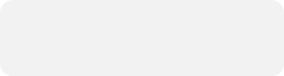 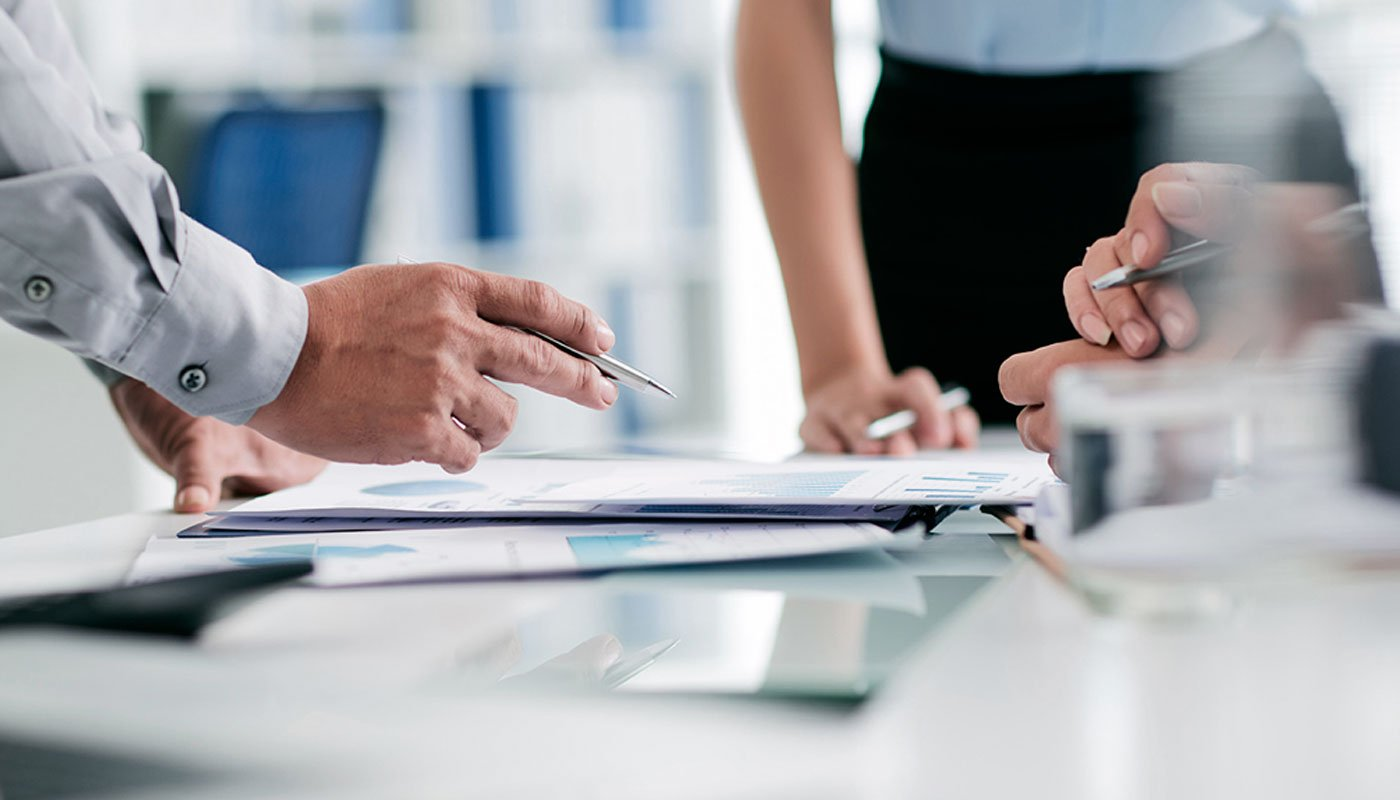 Міжнародний досвід у сфері зайнятості
Приклади з ЄС (Німеччина, Швеція).
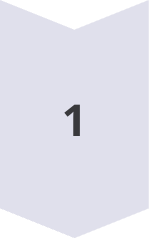 США та Канада
Практики та системи підтримки.
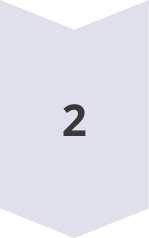 Країни з перехідною економікою
Досвід та виклики.
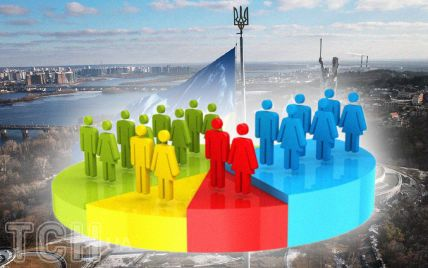 Виклики та проблеми державного регулювання зайнятості в Україні
Тіньова зайнятість та висока трудова міграція.
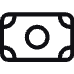 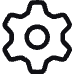 Фінансування
Реформи
Недостатнє фінансування програм зайнятості.
Складнощі у реалізації реформ.
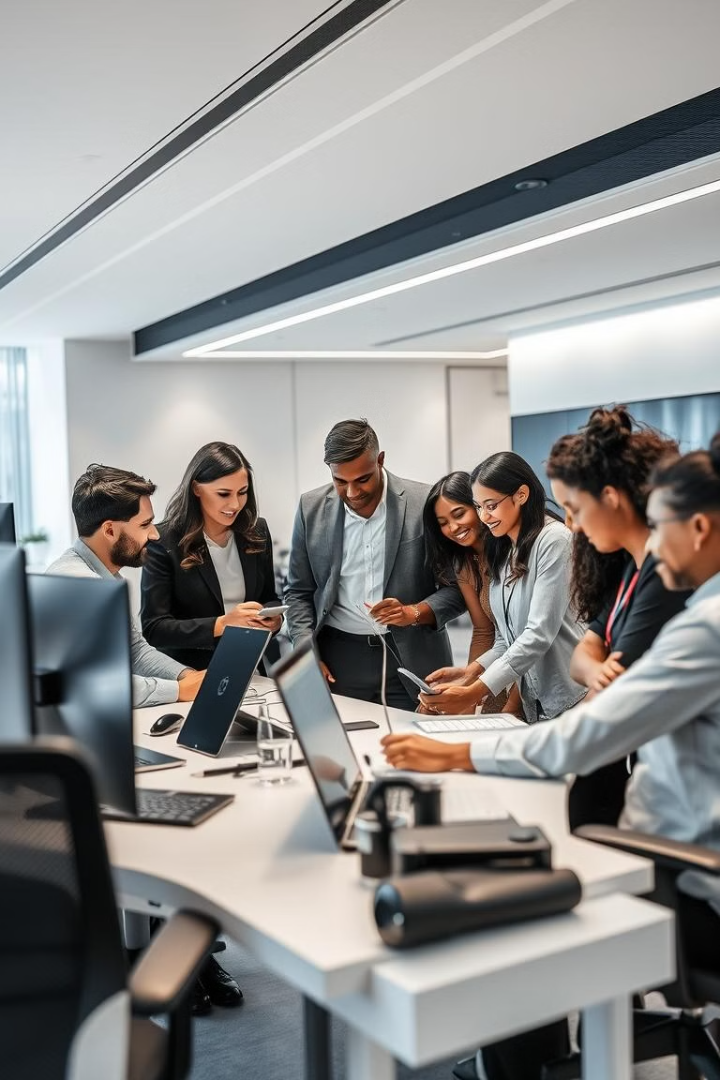 Перспективи та рекомендації
Посилення державного контролю за ринком праці.
Стартапи та підприємництво
Професійна освіта
1
2
Інвестиції та перекваліфікація.
Підтримка та розвиток.
Цифрові технології
3
Впровадження та адаптація.
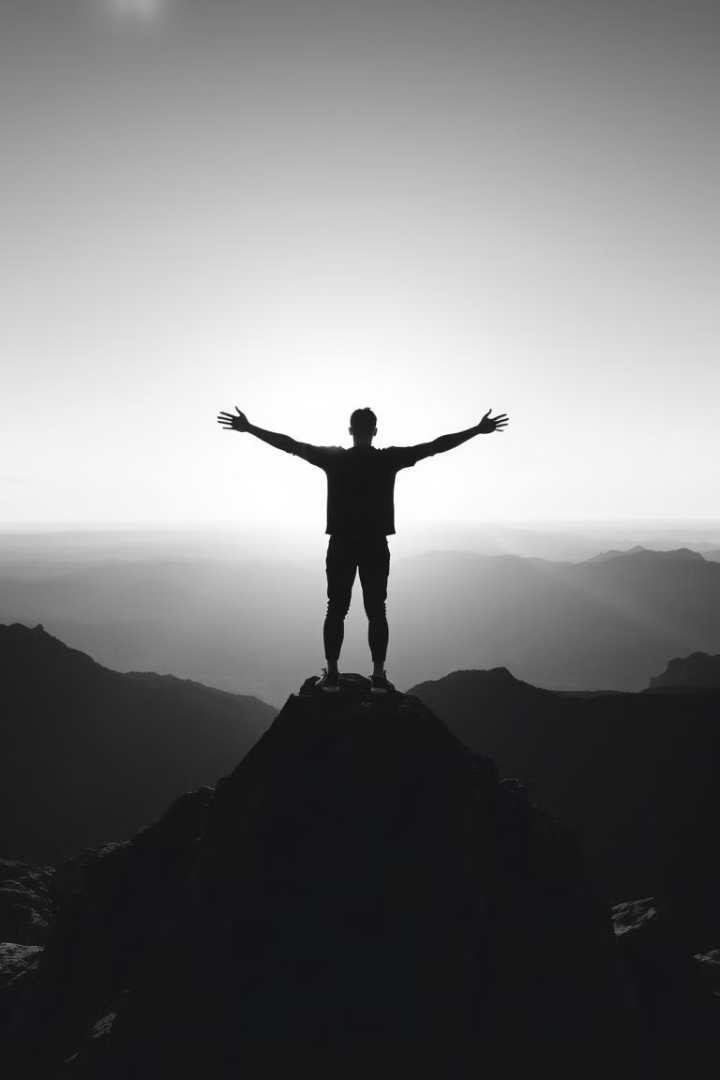 Висновки
Значення державного регулювання зайнятості.
Підсумки
Питання
1
2
Основні положення презентації.
Відповіді на запитання аудиторії.